2 june 2023
The needs and opportunities for Louisiana and the Coastal Protection and Restoration Authority regarding blue-green carbon
James pahl, cpra planning and research division senior scientist
Outline
Definitions
CPRA Considerations for Blue Carbon
2022 Louisiana Climate Action Plan
Uncertainty Bridging the Distance between Capturable Carbon and Credit Sales
Definitions
Blue Carbon
“Blue carbon is … carbon captured by the world's ocean and coastal ecosystems …  Sea grasses, mangroves, and salt marshes …” (https://oceanservice.noaa.gov/facts/bluecarbon.html#:~:text=Blue%20carbon%20is%20simply%20the,dioxide%2C%20which%20contains%20atmospheric%20carbon) 
Blue carbon is the carbon stored in coastal and marine ecosystems. The Blue Carbon Initiative currently focuses on carbon in … mangroves, tidal marshes and seagrasses …” (https://www.thebluecarboninitiative.org/) 
Coastal ecosystems including mangroves, seagrasses and tidal marshes … remove carbon from the atmosphere and oceans, storing it in plants and sediment, where it is known as “blue carbon.” (https://www.conservation.org/projects/blue-carbon)
Definitions
Blue Carbon
“Blue carbon is … carbon captured by the world's ocean and coastal ecosystems …  Sea grasses, mangroves, and salt marshes …” (https://oceanservice.noaa.gov/facts/bluecarbon.html#:~:text=Blue%20carbon%20is%20simply%20the,dioxide%2C%20which%20contains%20atmospheric%20carbon) 
Blue carbon is the carbon stored in coastal and marine ecosystems. The Blue Carbon Initiative currently focuses on carbon in … mangroves, tidal marshes and seagrasses …” (https://www.thebluecarboninitiative.org/) 
Coastal ecosystems including mangroves, seagrasses and tidal marshes … remove carbon from the atmosphere and oceans, storing it in plants and sediment, where it is known as “blue carbon.” (https://www.conservation.org/projects/blue-carbon)
Definitions
Blue Carbon
Sea grasses, mangroves, and salt marshes
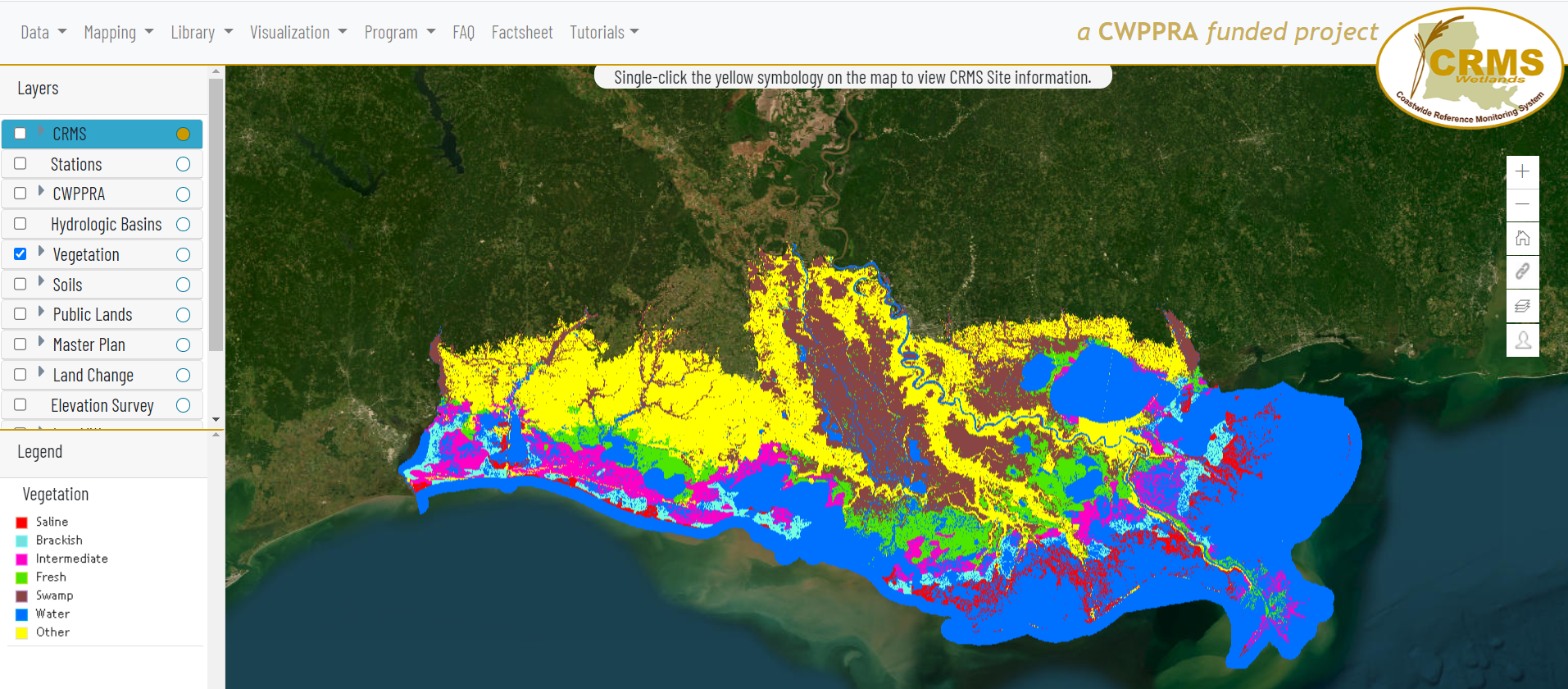 Swamp:			47%
Fresh Marsh:		19%
Intermediate Marsh:	17%
Brackish Marsh:	  8%
Salt Marsh:		  9%
Definitions
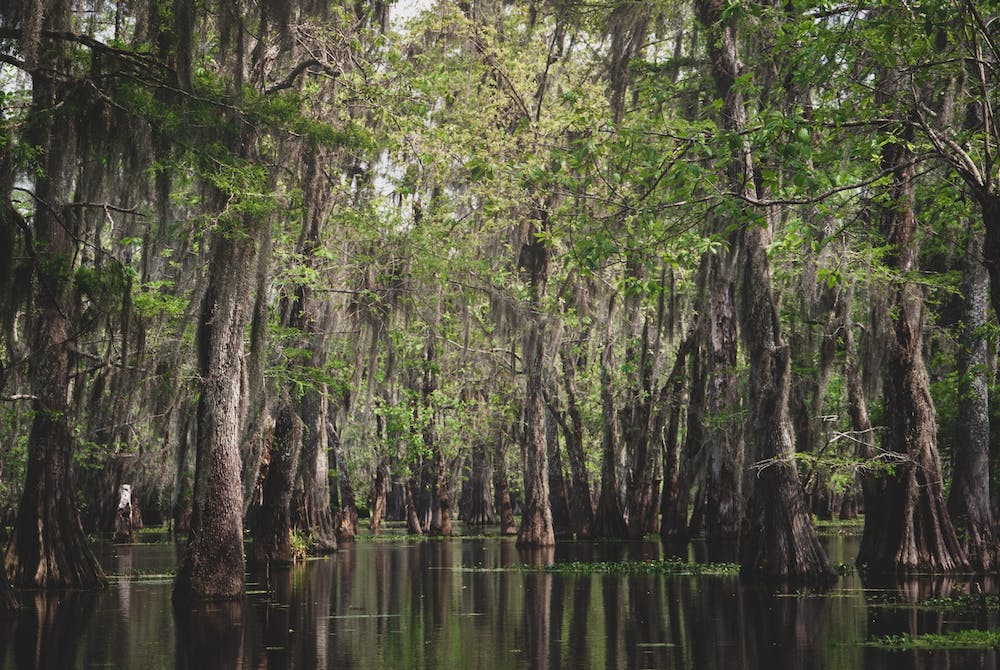 Nola.com
Blue Carbon
Sea grasses, mangroves, and salt marshes
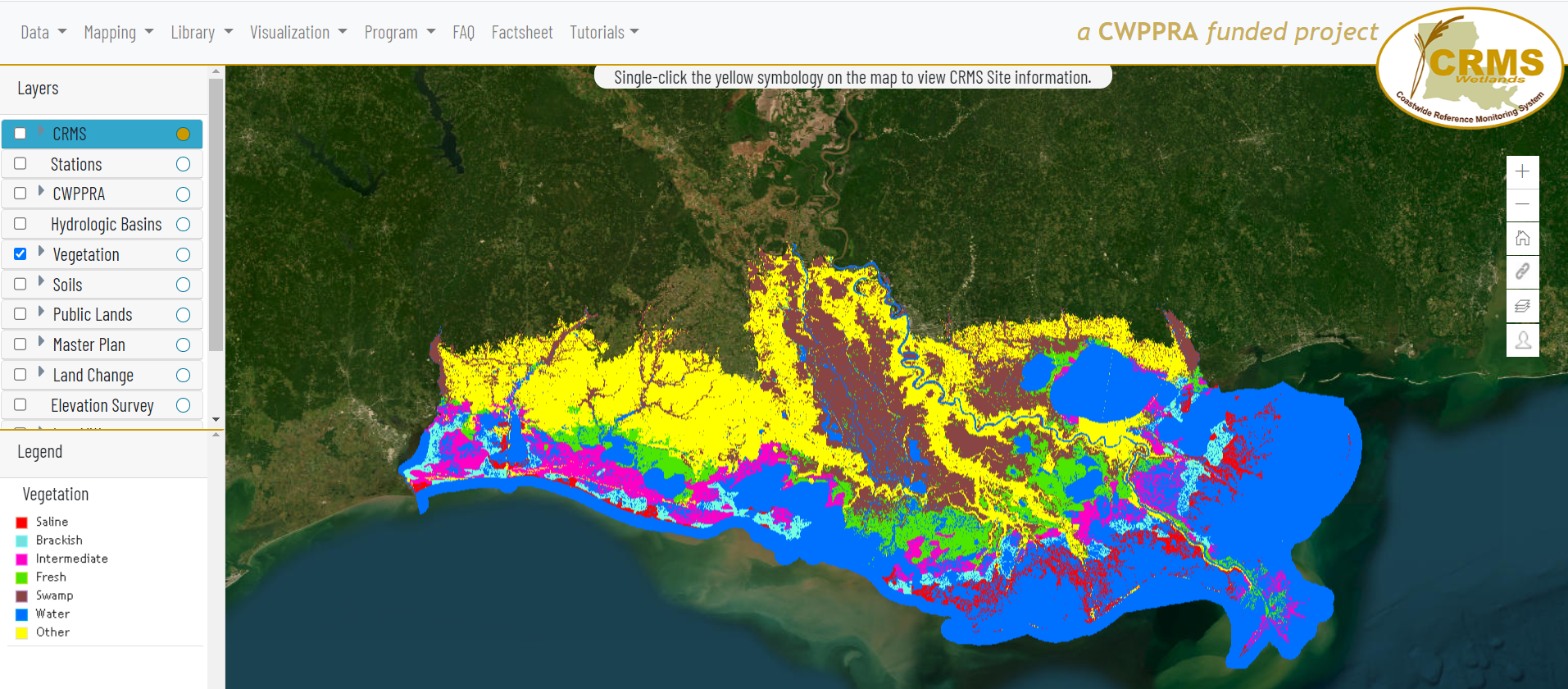 Swamp:			47%
Fresh Marsh:		19%
Intermediate Marsh:	17%
Brackish Marsh:	  8%
Salt Marsh:		  9%
Definitions
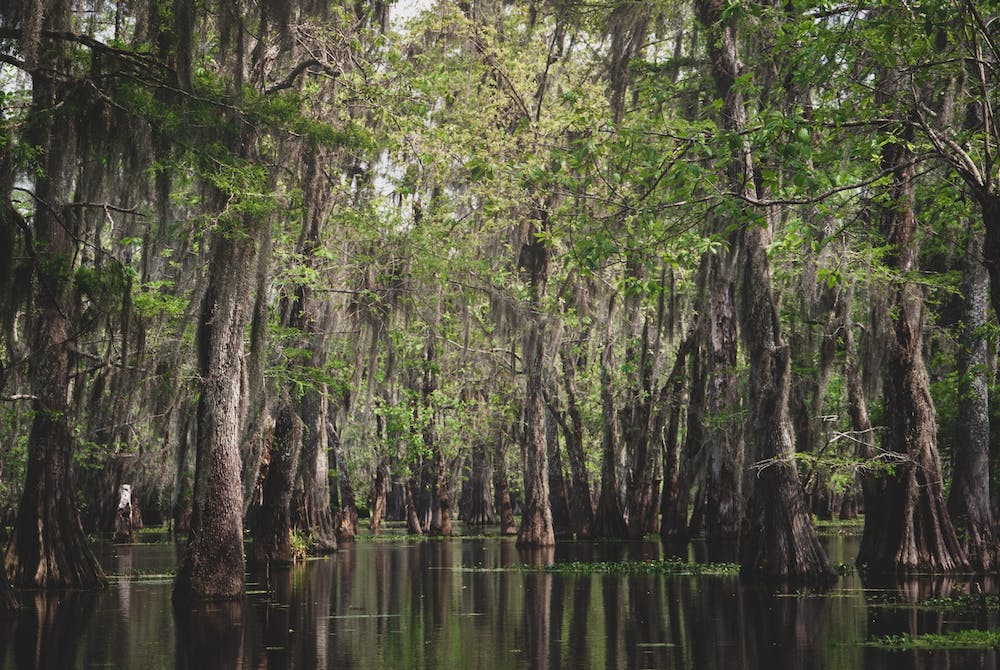 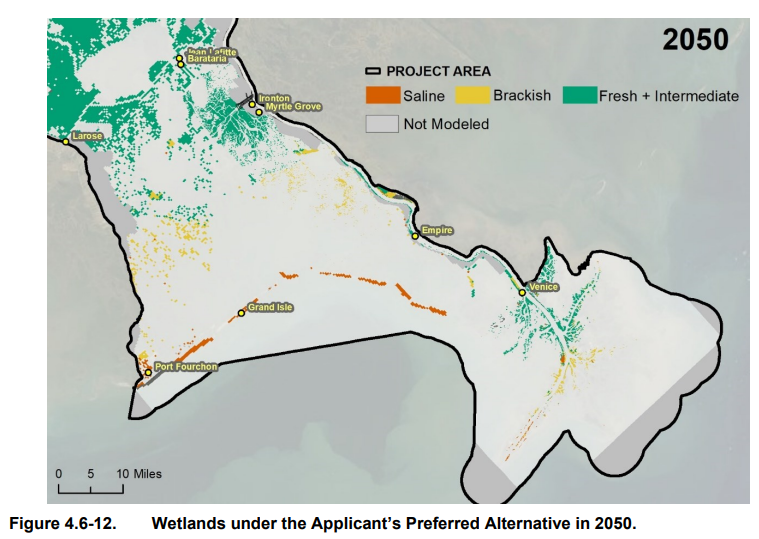 Blue Carbon
Sea grasses, mangroves, and salt marshes
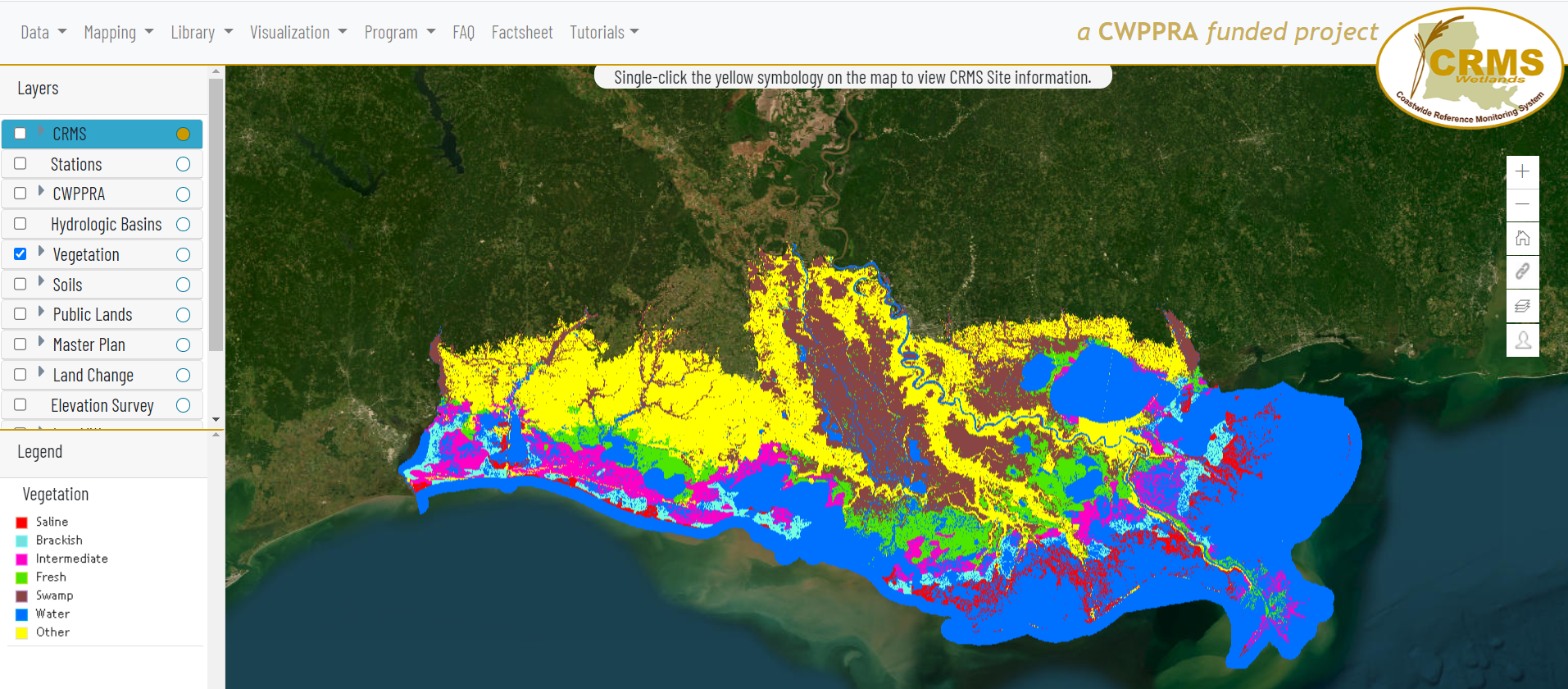 Swamp:			47%
Fresh Marsh:		19%
Intermediate Marsh:	17%
Brackish Marsh:	  8%
Salt Marsh:		  9%
USACE 2022
Outline
Definitions
CPRA Considerations for Blue Carbon
2022 Louisiana Climate Action Plan
Uncertainty Bridging the Distance between Capturable Carbon and Credit Sales
Outline
Blue-green?
Aqua?
Teal?
Gulfstream?
Coastal?
Definitions
CPRA Considerations for Blue Carbon
2022 Louisiana Climate Action Plan
Uncertainty Bridging the Distance between Capturable Carbon and Credit Sales
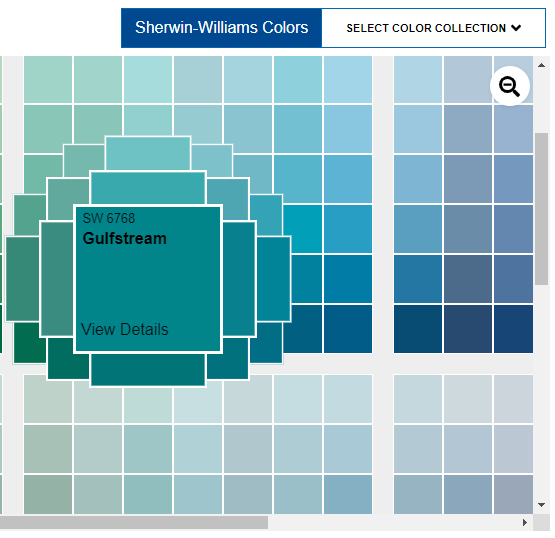 Outline
Definitions
CPRA Considerations for Blue Coastal Carbon
2022 Louisiana Climate Action Plan
Uncertainty Bridging the Distance between Capturable Carbon and Credit Sales
CPRA Considerations for Coastal Carbon
2022 Louisiana Climate Action Plan
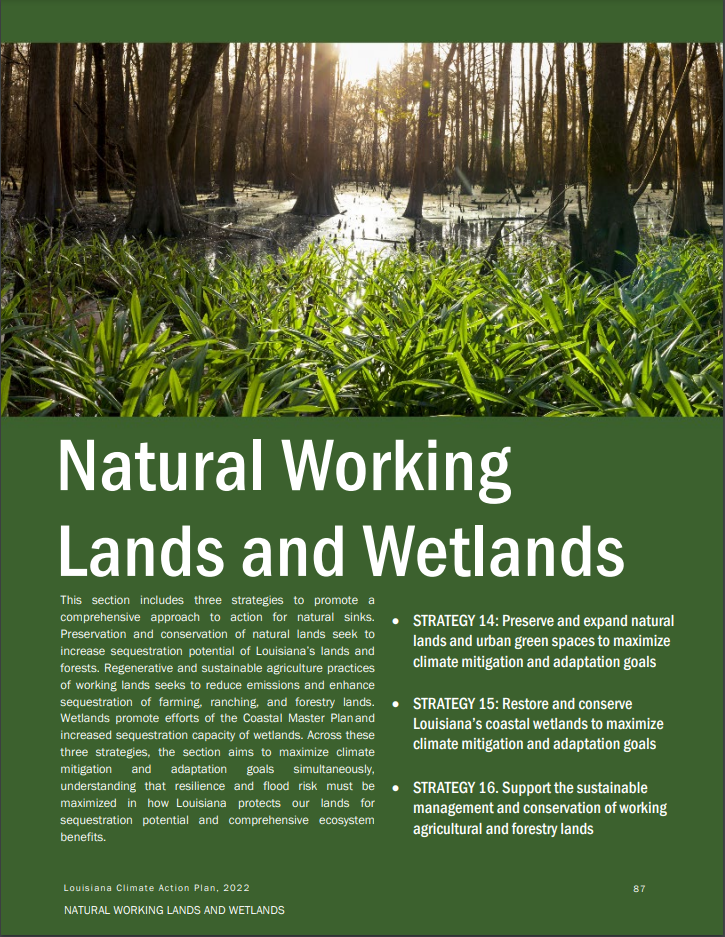 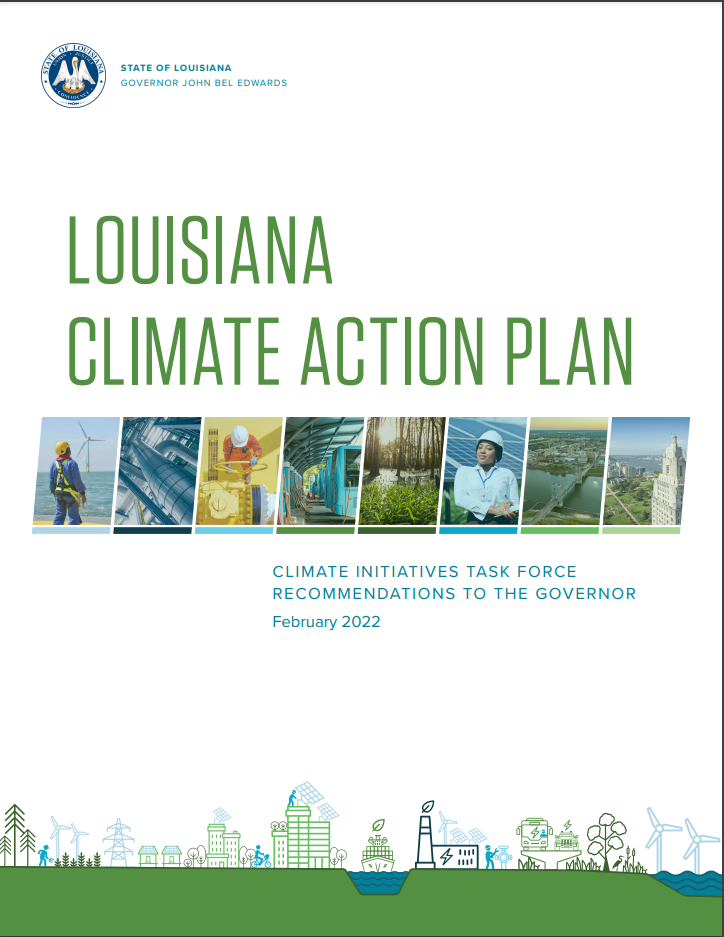 CPRA Considerations for Coastal Carbon
2022 Louisiana Climate Action Plan
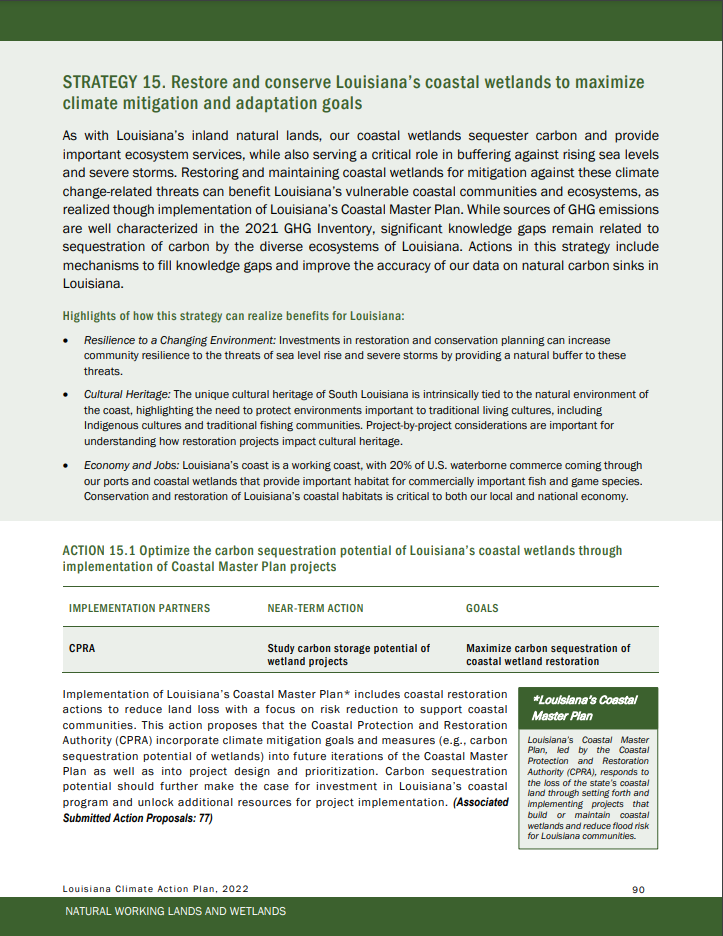 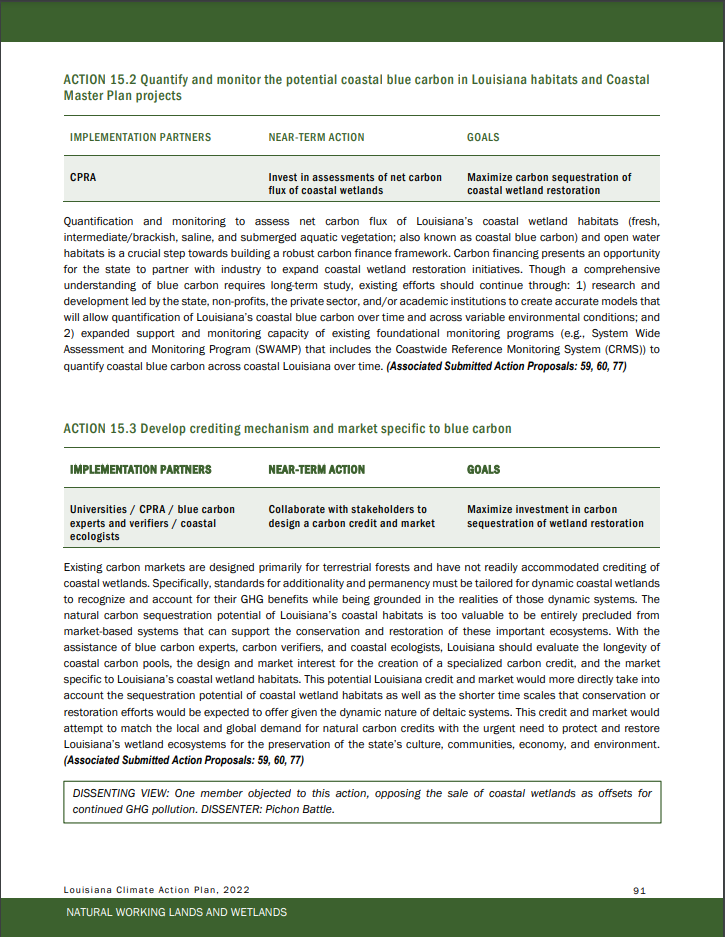 CPRA Considerations for Coastal Carbon
Uncertainty Bridging the Distance between Capturable Carbon and Credit Sales
CPRA Considerations for Coastal Carbon
Uncertainty Bridging the Distance between Capturable Carbon and Credit Sales
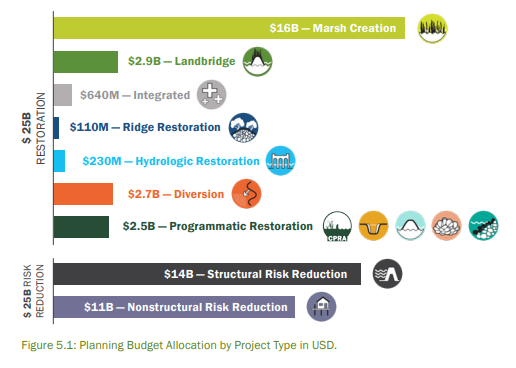 Total Capturable Carbon (metric tonnes CO2-equivalents)
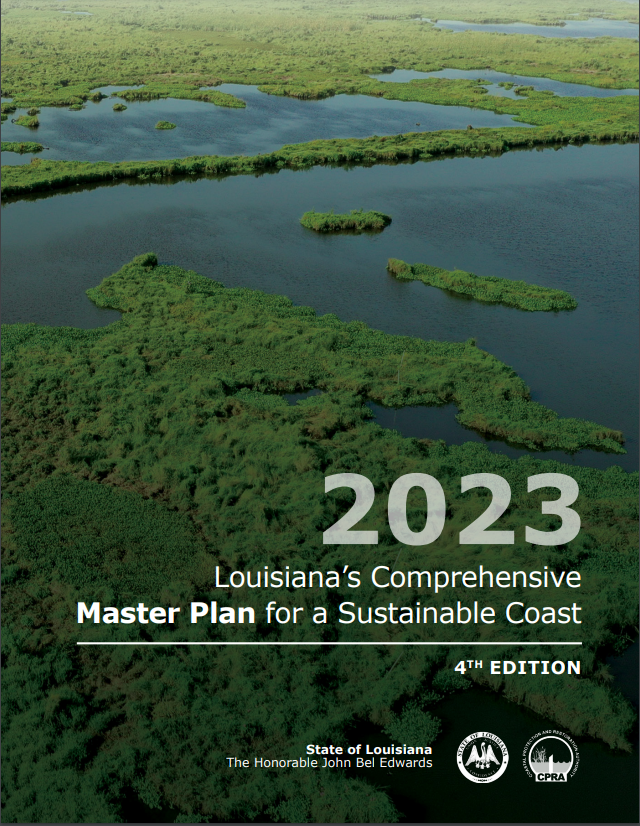 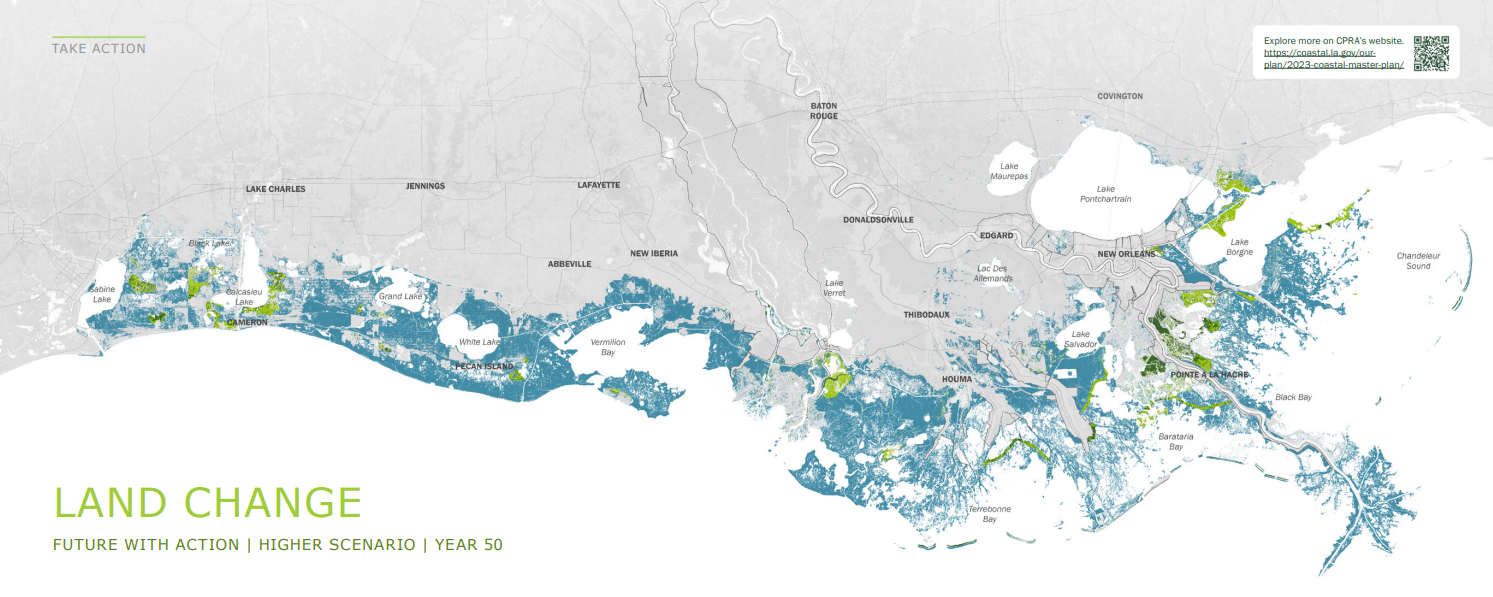 CPRA Considerations for Coastal Carbon
Uncertainty Bridging the Distance between Capturable Carbon and Credit Sales
Policy/Programmatic Limitations
Technical, e.g. … 
Additionality
Permanence
Uncertainty
Funding Program Rules (28!)
Which programs allow credit development?
Who claims the credits in program-funded actions?
Total Capturable Carbon (metric tonnes CO2-equivalents)
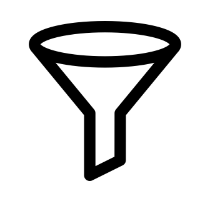 Capturable Carbon (metric tonnes CO2-eq)
CPRA Considerations for Coastal Carbon
Uncertainty Bridging the Distance between Capturable Carbon and Credit Sales
Total Capturable Carbon (metric tonnes CO2-equivalents)
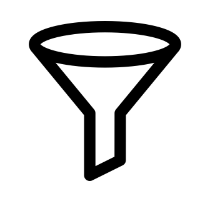 Policy/Programmatic Limitations
Project Construction Carbon Costs
Concrete and Other Hard Structures
Concrete diversion structure
Shoreline Protection rip rap
Dredge and Placement of Sediments (marshes, ridges, barrier islands)
Restoration and Risk Reduction Earthworks
Risk reduction levees
Terraces
Capturable Carbon (metric tonnes CO2-eq)
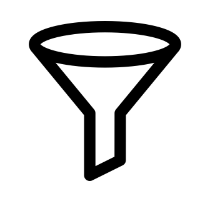 Net Carbon (metric tonnes CO2-eq)
CPRA Considerations for Coastal Carbon
Uncertainty Bridging the Distance between Capturable Carbon and Credit Sales
Total Capturable Carbon (metric tonnes CO2-equivalents)
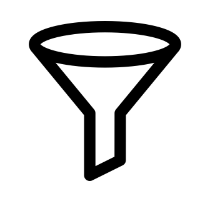 Policy/Programmatic Limitations
Capturable Carbon (metric tonnes CO2-eq)
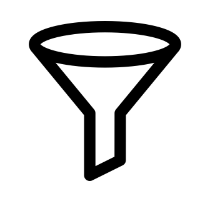 Project Construction Carbon Costs
Net Carbon (metric tonnes CO2-eq)
Monetization Based on Market Conditions
Estimated Value ($) of Net Carbon
CPRA Considerations for Coastal Carbon
Uncertainty Bridging the Distance between Capturable Carbon and Credit Sales
Total Capturable Carbon (metric tonnes CO2-equivalents)
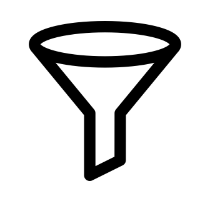 Policy/Programmatic Limitations
Capturable Carbon (metric tonnes CO2-eq)
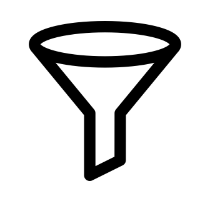 Project Construction Carbon Costs
Net Carbon (metric tonnes CO2-eq)
Monetization Based on Market Conditions
Estimated Cost ($) to Monitor
Estimated Value ($) of Net Carbon
Which is greater?
CPRA Considerations for Coastal Carbon
Uncertainty Bridging the Distance between Capturable Carbon and Credit Sales
Total Capturable Carbon (metric tonnes CO2-equivalents)
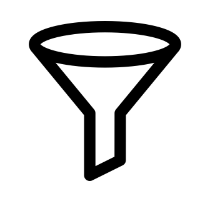 Policy/Programmatic Limitations
Capturable Carbon (metric tonnes CO2-eq)
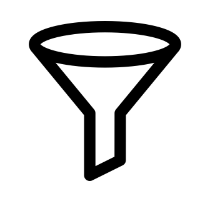 Project Construction Carbon Costs
Net Carbon (metric tonnes CO2-eq)
Monetization Based on Market Conditions
Estimated Cost ($) to Monitor
Estimated Value ($) of Net Carbon
Which is greater?
Develop agency-led approach for credits as agency income
Focus on agency activities as carbon strategy component, support outside-led approach for credits as private sector income
CPRA Considerations for Coastal Carbon
Uncertainty Bridging the Distance between Capturable Carbon and Credit Sales
Total Capturable Carbon (metric tonnes CO2-equivalents)
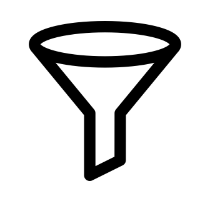 Policy/Programmatic Limitations
Capturable Carbon (metric tonnes CO2-eq)
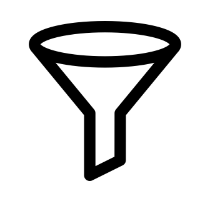 Project Construction Carbon Costs
Net Carbon (metric tonnes CO2-eq)
Monetization Based on Market Conditions
Estimated Cost ($) to Monitor
Estimated Value ($) of Net Carbon
Which is greater?
Develop agency-led approach for credits as agency income
Focus on agency activities as carbon strategy component, support outside-led approach for credits as private sector income
CONNECT WITH US!
SUBSCRIBE
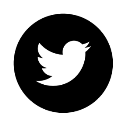 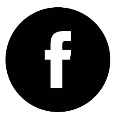 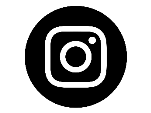 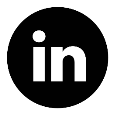 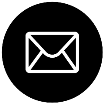 @LouisianaCPRA

James Pahl	james.pahl@la.gov